DOCENTE ESPOSITO CARMELINA
 INFANZIA CAPOLUOGO
SEZ. D ANNI  4
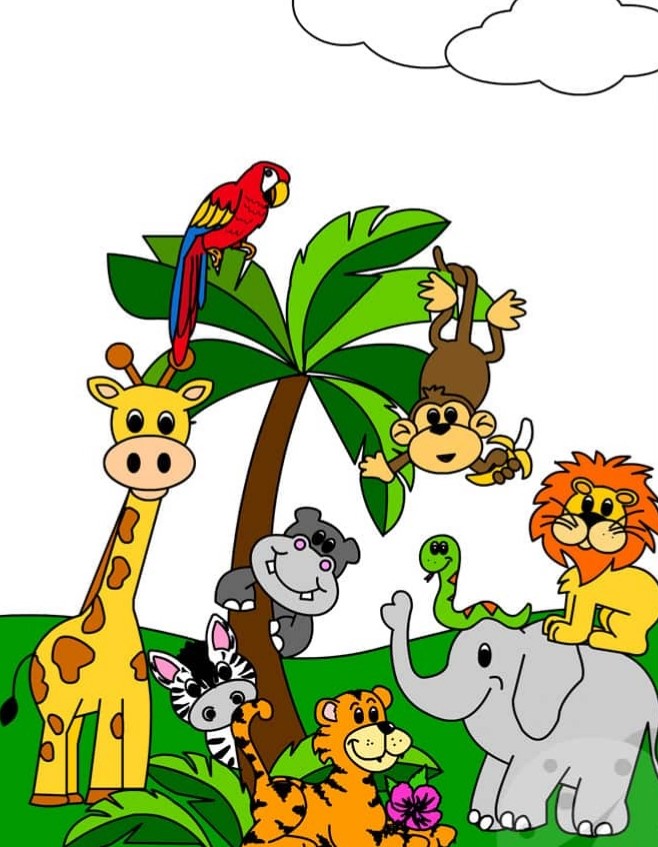 GIOCHIAMO CON IL CORPO IMITANDO
 GLI ANIMALI
IL CORPO E IL MOVIMENTO:CAPACITA’ DI IMITARE LE AZIONI RICHIESTE
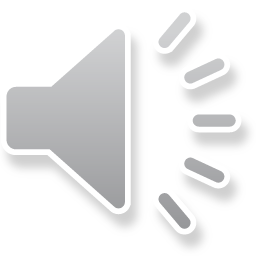